Hoe log ik
in op
mijnVieCuri?
VieCuri opent Servicepunt Digitale Zorg
Vragen over mijnVieCuri of andere digitale zorg? U kunt terecht bij het Servicepunt Digitale Zorg. Loop gerust binnen, wij helpen u graag.
Maandag-vrijdag08.30 – 12.00 uur en 13.00 – 17.00 uur
Route 8 Venlo
Tel. 077 320 55 44
E-mail digitalezorg@viecuri.nl
Waar vind ik uitslagenvan onderzoeken?
Hoe maak ik een afspraak voor
bloedprikken?
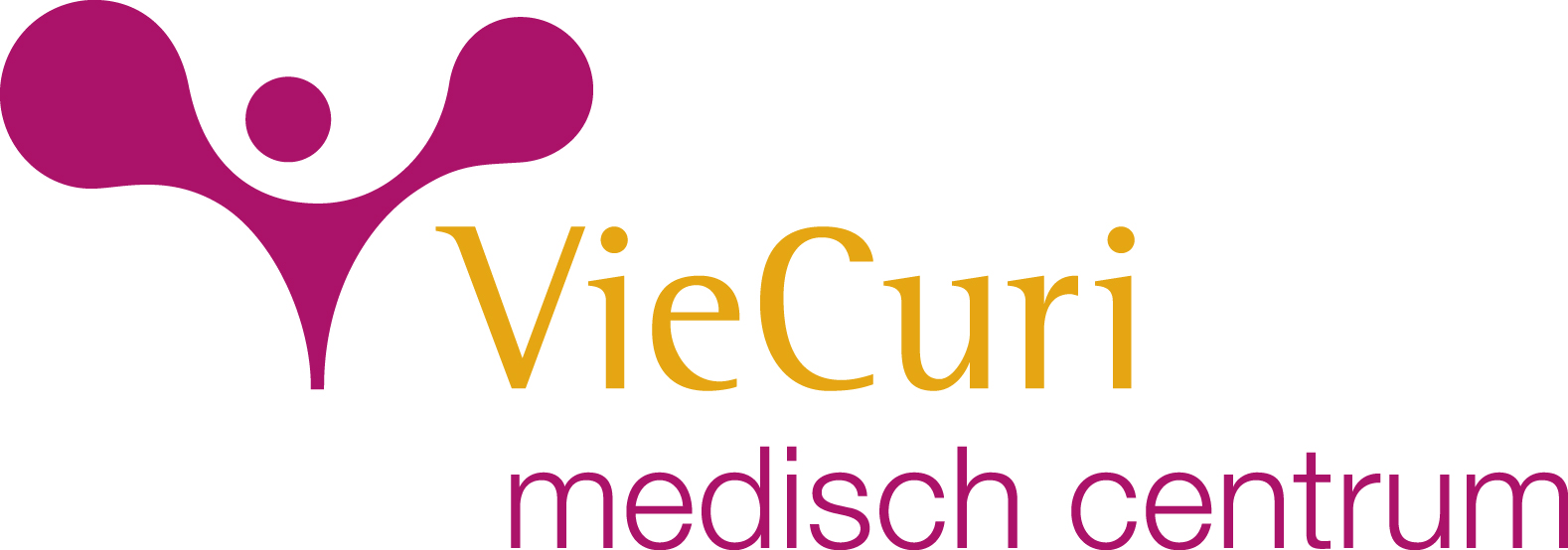